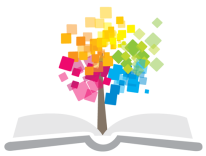 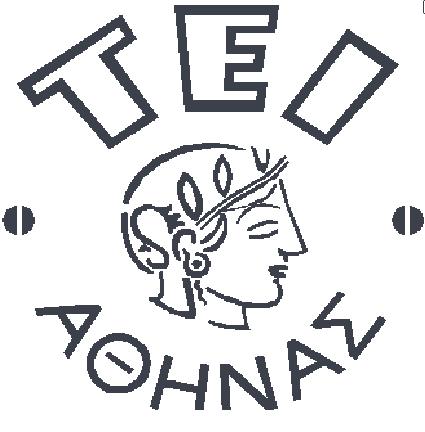 Ανοικτά Ακαδημαϊκά Μαθήματα στο ΤΕΙ Αθήνας
Αιματολογία ΙΙΙ (Θ)
Ενότητα 12: Διάχυτη ενδοαγγειακή πήξη
Αναστάσιος Κριεμπάρδης
Τμήμα Ιατρικών εργαστηρίων
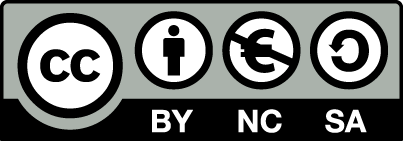 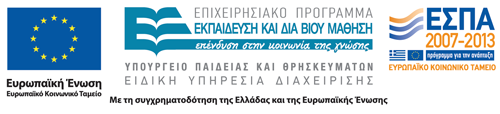 Ορισμός
Εκτεταμένη ενεργοποίηση του μηχανισμού πήξης.
Προπηκτικοί παράγοντες που συντίθονται ή ενεργοποιούνται στην κυκλοφορία και υπερισχύουν των φυσικών αντιπηκτικών μηχανισμών.
Ανεξέλεγκτη παραγωγή θρομβίνης.
Διάχυτη εναπόθεση ινώδους στην κυκλοφορία.
Εργαστηριακές διαταραχές, κλινικές εκδηλώσεις, αιμορραγικές ή θρομβωτικές.
1
Στοιχεία κλειδιά
Πολυοργανική ανεπάρκεια.
Μικροαγγειοπαθητική αιμορραγική αναιμία.
Θρομβοπενία.
Παράταση PT, aPT.
Ελάττωση ινωδογόνου.
Αύξηση των προϊόντων αποδομής του ινώδους (FDs, D-dimers).
Μεγάλη θνητότητα.
Οξεία και χρόνια μορφή.
Συχνότερη σε έδαφος λοίμωξης ή κακοκήθειας.
Θρόμβοι στην κυκλοφορία.
Κατανάλωση παραγόντων πήξης και αιμοπεταλίων.
Αιμορραγικές και θρομβωτικές εκδηλώσεις.
2
Παθογένεση
2/3 λοιμώξεις και κακοήθειες.
Τραύματα και μαιευτικά περιστατικά.
Διάχυτη πολυοργανική αιμορραγία.
Αιμορραγική νέκρωση.
Μικροθρόμβοι στην μικροκυκλοφορία.
Θρόμβοι μεσαίου και μεγάλου μεγέθους στην κυκλοφορία.
Πνεύμονες, νεφροί, εγκέφαλος, μυοκάρδιο, ήπαρ, σπλήνας, επινεφρίδια, πάγκρεας.
3
Εκλυτικοί παράγοντες ΔΕΠ (Α)
Καταστάσεις που αποδίδουν ιστική θρομβοπλαστίνη στη μικροκυκλοφορία αυξάνοντας το φωσφολιπιδικό φορτίο.
Ιστική κάκωση (τραύμα, εγχείρηση).
Λύση νεοπλασματικού όγκου (χημειοθεραπεία, ακτινοθεραπεία).
Μαζική ενδοαγγειακή καταστροφή κυττάρων αίματος (αιμόλυση, ασύμβατη μετάγγιση).
Ενεργοποίηση εξωγενούς οδού πήξης.
4
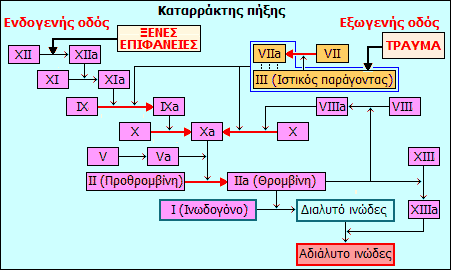 5
Εκλυτικοί παράγοντες ΔΕΠ (Β)
Σοβαρή βλάβη ενδοθηλίου.
Gram αρνητικής σηψαιμίας.
Ιογενής λοίμωξης.
Πρώτόζωα.
Εγκαύματα.
Παρατατεμάνη υπόταση, υποξία και οξέωση.
Ενεργοποίηση ενδογενούς οδού πήξης.
6
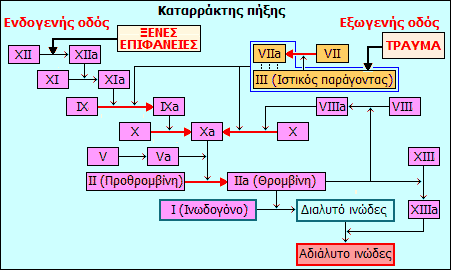 7
Εκλυτικοί παράγοντες ΔΕΠ (Γ)
Λοιμώδεις καταστάσεις (σηψαιμία, ιαιμία)

Ενεργοποίηση αιμοπεταλίων χωρίς την ενεργοποίηση του καταρράκτη της πήξης
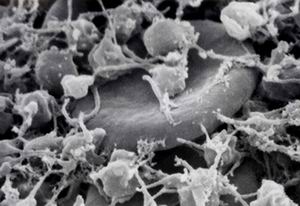 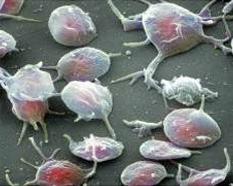 8
Εκλυτικοί παράγοντες ΔΕΠ (Δ)
Άμεση ενεργοποίηση του παράγοντα Χ ή της προθρομβίνης

Δράση πρωτεολυτικών ενζύμων πχ δήγμα φιδιού
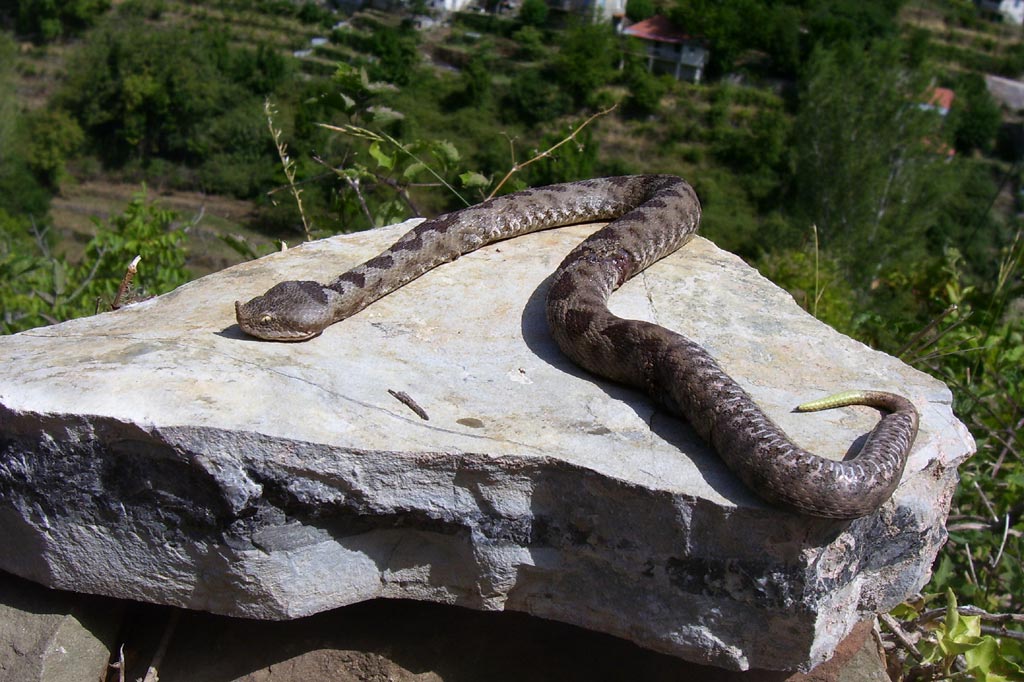 9
Το αποτέλεσμα;
Ανεξέλεγκτη και αμέτρητη παραγωγή θρομβίνης μέσω της ενεργοποίησης του καταρράκτη της πήξης.
Μετατροπή του ινωδογόνου σε ινώδους.
Κατανάλωση παραγόντων πήξης.
Σε φυσιολογικές συνθήκες η θρομβίνη εξουδετερώνεται με το σχηματισμό θρομβίνης – αντιθρομβίνης ΙΙΙ.
Σε περίσσεια παραγωγή θρομβίνης;
!!! Συνεχής μετατροπή του ινωδογόνου σε ινώδες
10
Και στη συνέχεια;
Το ινώδες διεγείρει την παραγωγή πλασμίνης από το πλασμινογόνο.
Έντονη δευτεροπαθής ινωδόλυση.
Κλινικά και εργαστηριακά ευρήματα από την παραγωγή θρομβίνης και πλασμίνης.
Αυξημένη θρομβίνη.
Μειωμένη παραγωγή πλασμίνης.
11
Το αποτέλεσμα ;
Θρομβωτικές εκδηλώσεις.
Θρόμβωση μεγάλων αγγείων.
Εναπόθεση ινώδους στην μικροκυκλοφορία.
Ανεπάρκεια οργάνων.
Ισχαιμικές νεκρώσεις.
12
Τι προκαλεί η παραγωγή θρομβίνης με δευτεροπαθή ινωδόλυση; 1/2
Αυξημένη κατανάλωση αιμοστατικών παραγόντων.
Αιμορραγία.
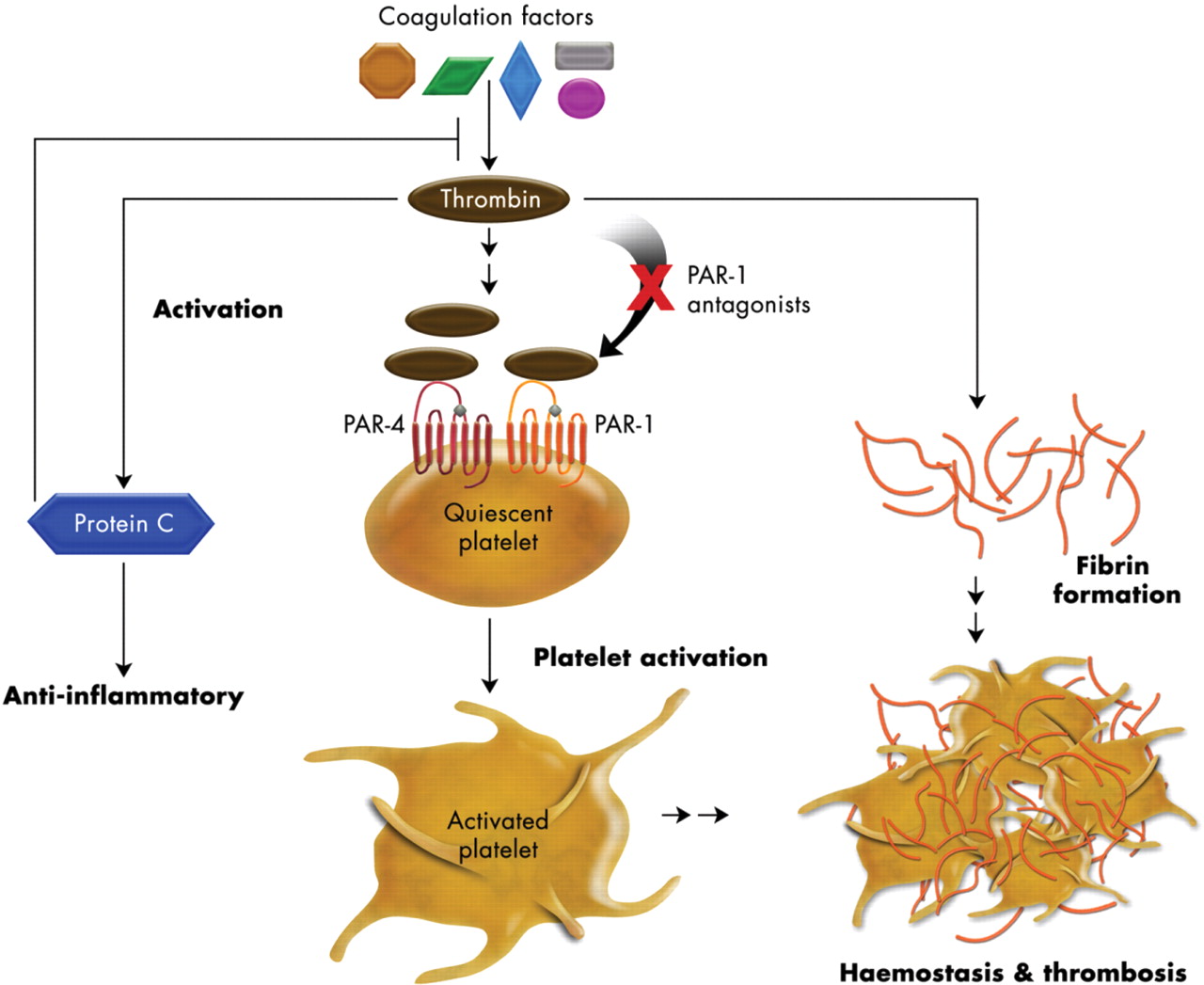 13
Τι προκαλεί η παραγωγή θρομβίνης με δευτεροπαθή ινωδόλυση; 2/2
Το ήπαρ αδυνατεί να καλύψει το ρυθμό κατανάλωσης των παραγόντων πήξης.
Δραματική μείωση ιδιαίτερα των παραγόντων V, VIII, XIII και ινωδογόνου.
Ο μυελός των οστών δε μπορεί να καλύψει την κατανάλωση αιμοπεταλίων με αποτέλεσμα βαριά θρομβοπενία.
14
Πώς προκαλείται η έντονη αιμορραγική διάθεση στη ΔΕΠ;
Κατανάλωση παραγόντων πήξης.
Θρομβοπενίας.
Λειτουργική ανωμαλία αιμοπεταλίων.
Συσσώρευση προϊόντων ινωδογονόλυσης.
15
Διαχωρισμός ΔΕΠ
Ανάλογα με την ένταση και τη διάρκεια της αιμοστατικής ενεργοποίησης:
Οξεία (κεραυνοβόλος), κατανάλωση παραγόντων πήξης και αιμορραγία.
Υποξεία.
Χρόνια, συνδυάζεται με θρομβωτικές εκδηλώσεις.
16
Σύνοψη της παθογένειας των θρομβωτικών επιπλοκών στη ΔΕΠ 1/2
Υπερπαραγωγή θρομβίνης.
Σχηματισμός ινώδους από τα αποκομμένα ινωδοπεπτίδια Α και Β των αλυσίδων του ινωδογόνου.
Μονομερή ινώδους πολυμερίζονται σε δίκλωνα πολυμερή ινίδια.
Τα δίκλωνα σε διαλυτά πολυμερή ινίδια.
Το διαλυτό ινώδες σταθεροποιείται σε αδιάλυτη ινική με τη κατάλυση από Ca, XIII.
Στο θρόμβο προσκολλώνται, συσσωρεύονται, ενεργοποιούνται και καταστρέφονται PLTs.
Καταναλώνονται παράγοντες πήξης και οι αναστολείς τους .
Η ινική και οι σωροί PLTs προκαλούν ισχαιμία και βλάβη οργάνων .
Καταστρέφονται RBCs από το πλέγμα ινικής και PLTs.
17
Σύνοψη της παθογένειας των θρομβωτικών επιπλοκών στη ΔΕΠ 2/2
Απελευθέρωση ιστικού ενεργοποιητή του πλασμινογόνου (tPA) από το ενδοθήλιο στα σημεία της εναπόθεσης ινικής.
tPA + πλασμινογόνο (εντός του θρόμβου) και σχηματίζει πλασμίνη.
α2 αντιπλασμίνη δε μπορεί να καταστρέψει τη μαζική παραγωγή πλασμίνης.
Η αυξημένη πλασμίνη οδηγεί σε λύση του ινωδογόνου και αποδόμηση των πολυμερών ινώδους.
Αποδίδονται στην κυκλοφορία προϊόντα αποδομής ινώδους και ινωδογόνου (FDP’s) και συμπλέγματα προϊόντων λύσης ινώδους (D-Dimers) τα οποία αναστέλλουν τη θρομβίνη και τα PLTs.
18
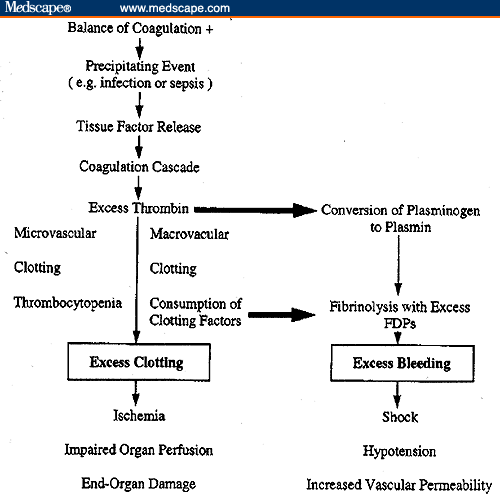 19
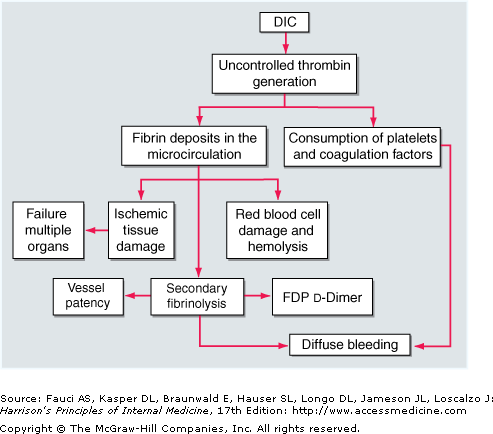 20
Αίτια ΔΕΠ
Οξεία ΔΕΠ
Λοιμώξεις από: gram (-) σηψαιμία, gram (+) κλωστηρίδια, ρικέτσιες, HIV, CMV, HPV, HBV, HCV, ανεμοβλογιά, ιστοπλάσμωση, ελονοσία.
Κακοήθειες (λευχαιμίες και μεταστατικά νεοπλάσματα).
Μαιευτικές επιπλοκές (αποκόλληση πλακούντα, εμβολή αμνιακού υγρού, λιπώδες ήπαρ κύησης, σηπτική διακοπή κύησης, εκλαψία.
Μηχανικά αίτια (εγκαύματα, τραύμα, θερμοπληξία).
Διάφορα (ασύμβατη / μαζική μετάγγιση, δήγμα φιδιού, αιμόλυση, απόρριψη μοσχεύματος.
Χρόνια ΔΕΠ (κακοήθειες από συμπαγείς όγκους, ηπατική νόσος, σύνδρομο νεκρού εμβρύου).
Εντοπισμένη ΔΕΠ (ανεύρυσμα αορτής, γιγάντιο αιμοαγγείωμα).
21
Λοιμώξεις 1/3
Gram (-) πιο συχνά αίτια σήψης.
Μπορεί να πυροδοτηθεί και από gram (+).
Η σήψη διεγείρει την παραγωγή κυτταροκινών.
TNFa, Il-1, IL-6, IL-8.
Κυτταροκίνες και ενδοτοξίνες των βακτηριδίων προάγουν την έκφραση του TF (ενδοθηλιακά κύτταρα και τα μονοκύτταρα/μακροφάγα).
Συνέπεια η παραγωγή θρομβίνης.
22
Λοιμώξεις 2/3
Ενίσχυση των θρομβογόνων ιδιοτήτων του ενδοθηλίου.
Καταστολή των μηχανισμών που αναστέλλουν την πήξη .
Ελάττωση της έκφρασης θρομβομοντουλίνης και των επιπέδων της πρωτεΐνης C.
Ελάττωση της αντιθρομβίνης (ΑΤΙΙΙ).
23
Λοιμώξεις 3/3
Κλινικές εκδηλώσεις
Διαταραχές εργαστηριακών παραμέτρων.
Χωρίς αιμορραγία ή θρομβώσεις.
Έχουν παρατηρηθεί αιμορραγικά και θρομβωτικά επεισόδια.
24
Βαριές κλινικές εκδηλώσεις της ΔΕΠ στην σήψη
Σύνδρομο Water house Friderichsen
Βαρειά μηνιγγιτιδοκοκκική σηψαιμία.
Διάχυτη ενδοαγγειακή εναπόθεση ινώδους.
Μικροαγγειακή απόφραξη αιμάτωσης ζωτικών οργάνων.
Αιμορραγική νέκρωση επινεφριδίων.
Κεραυνοβόλος πορφύρα 
Βαρείες λοιμώξεις και νέκρωση του δέρματος.
25
Νεοπλάσματα
Συνήθως στην οξεία προμυελοκυτταρική λευχαιμία (ΟΠΛ).
Σε άλλες οξείες τόσο μυελογενείς όσο και λεμφοβλαστικές.
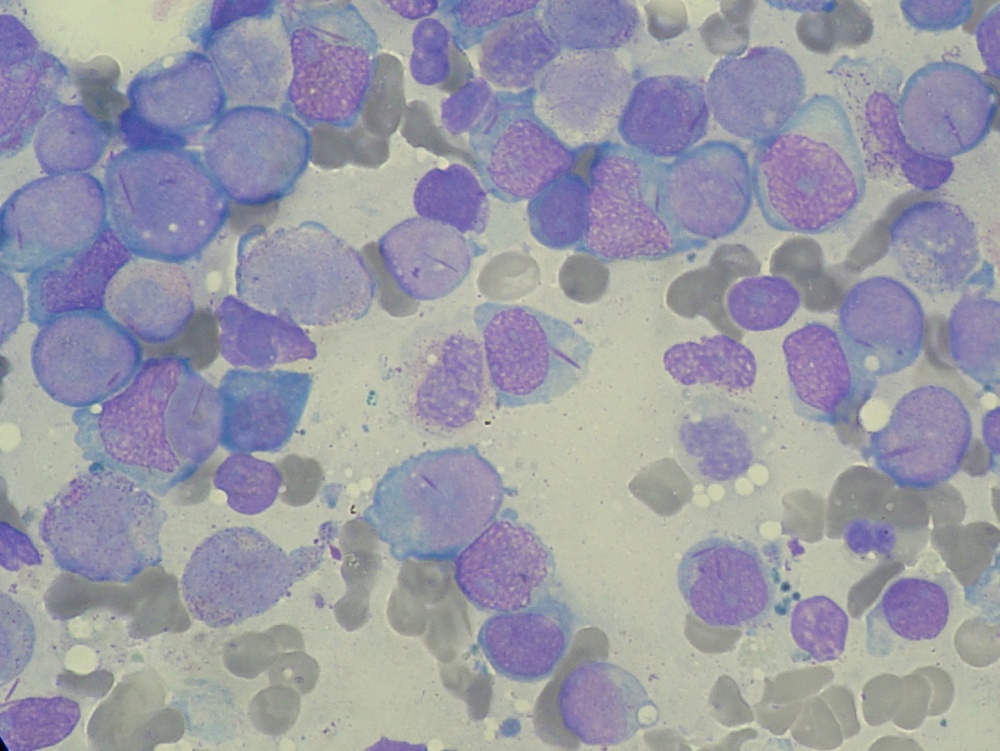 26
ΟΠΛ και ΔΕΠ
Τα νεοπλασματικά κύτταρα της ΟΠΛ εκφράζουν TF και μία πρωτεάση που ενεργοποιεί τον παράγοντα Χ.
Πρωτοπαθής ινωδόλυση.
Αιμορραγική διάθεση και όχι θρόμβωση.
27
Συμπαγείς όγκοι και ΔΕΠ
Τα νεοπλασματικά κύτταρα της ΟΠΛ εκφράζουν TF και  πρωτεασών που ενεργοποιούν τον παράγοντα Χ.
Συνήθως χρόνια.
Θρομβωτικές εκδηλώσεις.
Εξαίρεση ο καρκίνος του προστάτη όπου συνυπάρχουν αιμορραγικές εκδηλώσεις.
28
Κύηση τοκετός και ΔΕΠ
Πρόωρη αποκόλληση πλακούντα (TF).
 Εμβολή αμνιακού υγρού (TF).
Σήψη από διακοπή κύησης – gram (-).
Σύνδρομο νεκρού εμβρύου (TF).
29
Τραύμα και ΔΕΠ
Ιδιαίτερα του εγκεφάλου (TF).
Εγκαύματα και θερμοπληξία (TF).
Λιπώδης εμβολή από πολλαπλά κατάγματα.
30
Δήγματα φιδιών
Επιδρούν σε συγκεκριμένα μονοπάτια του μηχανισμού της πήξης.
Πρέπει να ξέρουμε το δηλητήριο για το αντίδοτο.
31
Μετάγγιση συμπλεγμάτων προθρομβίνης
Φλεβική θρόμβωση.
Σπάνια οξεία ΔΕΠ.
Παρουσία ενεργοποιημένων παραγόντων Ιχα στα παράγωγα.
Συνυπάρχει και ηπατική ανεπάρκεια των ασθενών.
32
Αιμαγγειώματα
Εντοπισμένη κατανάλωση των παραγόντων της πήξης και του ινωδογόνου.
Δευτεροπαθή ενεργοποίηση της ινωδόλυσης.
Μεγάλα αορτικά ανευρύσματα και αιμαγγειώματα.
Σοβαρή αιμορραγία λόγω κατανάλωσης αιμοπεταλίων και ινωδογόνου.
33
Κλινικά ευρήματα
34
Κλινική εικόνα ΔΕΠ 1/2
Ποικίλλει.
Κλινικές εκδηλώσεις υποκείμενου νοσήματος.
Επιπλοκές των βαρέων πασχόντων ασθενών.
70% αιμορραγικές εκδηλώσεις (δέρμα, ουροποιητικό, πνεύμονες και σημεία παρακέντησης).
Θρομβοεμβολικές εκδηλώσεις σπανιότερες αλλά συχνές στη χρόνια ΔΕΠ.
Προσοχή γιατί η ΔΕΠ μπορεί να μην εμφανίζει κλινικές εκδηλώσεις και η διάγνωση να βασίζεται στα εργαστηριακά ευρήματα.
35
Κλινική εικόνα ΔΕΠ 2/2
Καταπληξία από αιμορραγία.
Θρόμβοι στα άπω εσπειραμένα σωληνάρια.
Οξεία σπειραματική νέκρωση.
Ολιγουρία, ανουρία, αιματουρία, αζωθαιμία.
Αυχενική δυσκαμψία, παραλήρημα, κώμα.
Πνευμονική αιμορραγία.
Αιμόπτυση, δύσπνοια, θωρακικό άλγος.
Μητρορραγία .
36
Εργαστηριακά ευρήματα
37
Εργαστηριακή διάγνωση
Εξετάσεις διαλογής
Αριθμός αιμοπεταλίων.
PT.
aPTT.
Ινωδογόνο.
Επιβεβαιωτικές εξετάσεις
Χρόνοι θρομβίνης-ρετιλάσης.
D-Dimers, D-διμερή.
FDP’s (προϊόντα αποδομής ινωδογόνου-ινώδους).
F/S (διαλυτό ινώδες).
Δοκιμασίες θεϊικής πρωταμίνης και αιθανόλης.
38
Δοκιμασίες διαλογής 1/2
Αιμοπετάλια ελαττωμένα (επίχρισμα).
ΡΤ παθολογικός στο 50-75% των ασθενών.
Γιατί το 50% των ασθενών έχει φυσιολογικό ΡΤ;
Παρουσία ενεργοποιημένων παραγόντων πήξης (θρομβίνης και Χα) προάγει τη δημιουργία ινώδους.
Τα προϊόντα της διάσπασης των παραγόντων πήξης (υπό την περίσσεια θρομβίνης) δημιουργούν γέλη με αποτέλεσμα ο ΡΤ να είναι φυσιολογικός ή βραχύς.
39
Δοκιμασίες διαλογής 2/2
αΡΤΤ παρατεταμένος λόγω λύσης των παραγόντων V, VII, IX, XI άπό την πλασμίνη, την υποϊνωδογοναιμία και την αναστολή του πολυμερισμού των μονομερών ινώδους.
Ινωδογόνο μειωμένο λόγω της επίδρασης περίσσειας θρομβίνης και τον σχηματισμό μονομερών ινώδους.
Διάσπαση του ινωδογόνου σε FDP’s με την πρωτεολυτική δράση της πλασμίνης.
40
Εξειδικευμένος εργαστηριακός έλεγχος 1/2
Χρόνος θρομβίνης (ΤΤ) και ρεπτιλάσης παρατείνονται λόγω της υποϊνωδογοναιμίας, των FDP’s και της αναστολής ινώδους.
BONUS test, παρατήρηση του θρόμβου για 10΄.
D-Dimers η πιο αξιόπιστη.
νέο-αντιγόνο ως επακόλουθο δράσης της πλασμίνης στο σταθεροποιημένο ινώδες.
Ενδεικτικό παρουσίας προϊόντων διάσπασης του ινώδους.
41
Εξειδικευμένος εργαστηριακός έλεγχος 2/2
FDP’s είναι προϊόντα διάσπασης του ινώδους και του ινωδογόνου 85-100% αυξημένα.
Ενδεικτικά παρουσίας αυξημένης πλασμίνης.
Αυξημένα D-Dimers μπορεί να βρίσκονται στη χρήση αντισυλληπτικών, φλεβική η αρτηριακή θρόμβωση, ηπατική νόσο, χειρουργική επέμβαση, νεφρική ανεπάρκεια.
Αξιόπιστο είναι και το F/M test (προσδιορίζει διαλυτά μονομερή ινώδους F/S).
Δοκιμασίες θεϊικής πρωταμίνης και αιθανόλης (προσδιορίζει διαλυτά μονομερή ινώδους F/S και την περίσσεια θρομβίνης).
42
Σύνοψη εργαστηριακών ευρημάτων
Οξεία ΔΕΠ
Αιμοπετάλια μειωμένα.
ΡΤ αυξημένος.
αΡΤΤ αυξημένος.
ΤΤ αυξημένος.
Ινωδογόνο μειωμένο.
FDP’s αυξημένα.
D-Dimers αυξημένα.
Κατακερματισμένα ερυθρά αιμοσφαίρια +/-.
Χρόνια ΔΕΠ
Αιμοπετάλια μειωμένα ή κ/φ.
ΡΤ μειωμένος ή κφ.
αΡΤΤ μειωμένος ή κφ.
ΤΤ μειωμένος ή κφ.
Ινωδογόνο μειωμένο ή κφ ή αυξημένο.
FDP’s αυξημένα.
D-Dimers αυξημένα.
Κατακερματισμένα ερυθρά αιμοσφαίρια +/-.
43
Προσοχή στην εργαστηριακή διάγνωση
ΡΤ.
αΡΤΤ.
PLTs.
ΤΤ (δείκτης βαρύτητας ΔΕΠ).
Αυξημένη θρομβίνη (D-Dimers, θεϊική πρωταμίνη).
44
Σύστημα βαθμονόμησης για τη διάγνωση της ΔΕΠ
Προϋποθέσεις (υποκείμενη νόσος; Εργαστηριακές ενδείξεις;)
Βαθμονόμηση
PLTs >100.000 βαθμός 0.
PLTs 50.000-100.000 βαθμός 1.
PLTs <50.000 βαθμός 2.
ΡΤ < 3΄΄ βαθμός 0.
ΡΤ  3-6΄΄ βαθμός 1.
ΡΤ > 6΄΄ βαθμός 2.
Ινωδογόνο >100mgr/dl βαθμός 0.
Ινωδογόνο <100mgr/dl βαθμός 1.
Αύξηση προϊόντων αποδομής ινωδογόνου μεγάλη βαθμός 3.
Αύξηση προϊόντων αποδομής ινωδογόνου μέτρια βαθμός 2.
κφ προϊόντων αποδομής ινωδογόνου μέτρια βαθμός 0.
Βαθμός >5 έκδηλη ΔΕΠ
45
Διαφορική διάγνωση ΔΕΠ
Θρομβωτική θρομβοπενική πορφύρα (κφ ΡΤ, αΡΤΤ).
Αιμολυτικό ουραιμικό σύνδρομο.
Ιδιοπαθής θρομβοπενική πορφύρα (παραγωγή πλασμίνης χωρίς θρομβίνη, D-dimers συνήθως κφ).
Σοβαρή ηπατική ανεπάρκεια.
Σήψη χωρίς ΔΕΠ.
Κεραυνοβόλος πορφύρα.
Πρωτοπαθής ινωδόλυση.
Ανεπάρκεια βιταμίνης Κ.
46
Θεραπεία
47
Συστηματική υποστήριξη
Καρδιοαγγειακού, αναπνευστικού συστήματος και νεφρικής λειτουργίας.
Ενυδάτωση.
Οξυγόνωση.
Αποκατάσταση μεταβολικών διαταραχών.
Διούρηση.
Ντοπαμίνη.
48
Αποκατάσταση αιμοστατικών παραγώντων
Θρομβοπενία, μετάγγιση 6-10 μονάδες αιμοπεταλίων.
Υποϊνωδογοναιμία (<100mgr/dl) 8-10 μονάδες κρυοκαθίζηματος.
Διαταραχή παραγόντων πήξης (INR .1.5), 1-2 μονάδες FFP.
49
Ειδική θεραπεία
Σηψαιμία, λοιμώξεις: αντιβιοτική αγωγή ευρέως φάσματος.
Κακοήθη νοσήματα: αντινεοπλασματική αγωγή και ηπαρίνη.
Δήγμα φιδιού: αντιοφικός ορός.
Γιγάντιο αιμοαγγείωμα: χειρουργική αφαίρεση.
Μαιευτικές επιπλοκές: εκκένωση της μήτρας από τον πλακούντα και το έμβρυο.
50
Πρόγνωση
Θανατηφόρα.
Ανάλογα με τη γενική κατάσταση.
Υποκείμενη νόσο.
Επιπλοκές.
Θρομβώσεις.
Αιμορραγίες.
Οξεία νεφρική ανεπάρκεια.
Αιμοθώρακα.
Ενδοκράνια αιμορραγία.
Αιμοπερικάρδιο.
51
Τέλος Ενότητας
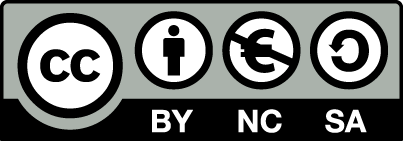 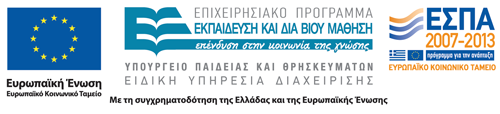 Σημειώματα
Σημείωμα Αναφοράς
Copyright Τεχνολογικό Εκπαιδευτικό Ίδρυμα Αθήνας, Αναστάσιος Κριεμπάρδης 2014. Αναστάσιος Κριεμπάρδης. «Αιματολογία ΙΙΙ (Θ). Ενότητα 12: Διάχυτη ενδοαγγειακή πήξη». Έκδοση: 1.0. Αθήνα 2014. Διαθέσιμο από τη δικτυακή διεύθυνση: ocp.teiath.gr.
Σημείωμα Αδειοδότησης
Το παρόν υλικό διατίθεται με τους όρους της άδειας χρήσης Creative Commons Αναφορά, Μη Εμπορική Χρήση Παρόμοια Διανομή 4.0 [1] ή μεταγενέστερη, Διεθνής Έκδοση.   Εξαιρούνται τα αυτοτελή έργα τρίτων π.χ. φωτογραφίες, διαγράμματα κ.λ.π., τα οποία εμπεριέχονται σε αυτό. Οι όροι χρήσης των έργων τρίτων επεξηγούνται στη διαφάνεια  «Επεξήγηση όρων χρήσης έργων τρίτων». 
Τα έργα για τα οποία έχει ζητηθεί άδεια  αναφέρονται στο «Σημείωμα  Χρήσης Έργων Τρίτων».
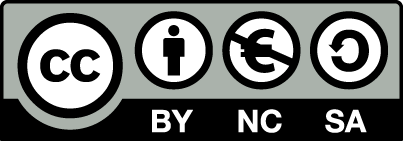 [1] http://creativecommons.org/licenses/by-nc-sa/4.0/ 
Ως Μη Εμπορική ορίζεται η χρήση:
που δεν περιλαμβάνει άμεσο ή έμμεσο οικονομικό όφελος από την χρήση του έργου, για το διανομέα του έργου και αδειοδόχο
που δεν περιλαμβάνει οικονομική συναλλαγή ως προϋπόθεση για τη χρήση ή πρόσβαση στο έργο
που δεν προσπορίζει στο διανομέα του έργου και αδειοδόχο έμμεσο οικονομικό όφελος (π.χ. διαφημίσεις) από την προβολή του έργου σε διαδικτυακό τόπο
Ο δικαιούχος μπορεί να παρέχει στον αδειοδόχο ξεχωριστή άδεια να χρησιμοποιεί το έργο για εμπορική χρήση, εφόσον αυτό του ζητηθεί.
Επεξήγηση όρων χρήσης έργων τρίτων
Δεν επιτρέπεται η επαναχρησιμοποίηση του έργου, παρά μόνο εάν ζητηθεί εκ νέου άδεια από το δημιουργό.
©
διαθέσιμο με άδεια CC-BY
Επιτρέπεται η επαναχρησιμοποίηση του έργου και η δημιουργία παραγώγων αυτού με απλή αναφορά του δημιουργού.
διαθέσιμο με άδεια CC-BY-SA
Επιτρέπεται η επαναχρησιμοποίηση του έργου με αναφορά του δημιουργού, και διάθεση του έργου ή του παράγωγου αυτού με την ίδια άδεια.
διαθέσιμο με άδεια CC-BY-ND
Επιτρέπεται η επαναχρησιμοποίηση του έργου με αναφορά του δημιουργού. 
Δεν επιτρέπεται η δημιουργία παραγώγων του έργου.
διαθέσιμο με άδεια CC-BY-NC
Επιτρέπεται η επαναχρησιμοποίηση του έργου με αναφορά του δημιουργού. 
Δεν επιτρέπεται η εμπορική χρήση του έργου.
Επιτρέπεται η επαναχρησιμοποίηση του έργου με αναφορά του δημιουργού
και διάθεση του έργου ή του παράγωγου αυτού με την ίδια άδεια.
Δεν επιτρέπεται η εμπορική χρήση του έργου.
διαθέσιμο με άδεια CC-BY-NC-SA
διαθέσιμο με άδεια CC-BY-NC-ND
Επιτρέπεται η επαναχρησιμοποίηση του έργου με αναφορά του δημιουργού.
Δεν επιτρέπεται η εμπορική χρήση του έργου και η δημιουργία παραγώγων του.
διαθέσιμο με άδεια 
CC0 Public Domain
Επιτρέπεται η επαναχρησιμοποίηση του έργου, η δημιουργία παραγώγων αυτού και η εμπορική του χρήση, χωρίς αναφορά του δημιουργού.
Επιτρέπεται η επαναχρησιμοποίηση του έργου, η δημιουργία παραγώγων αυτού και η εμπορική του χρήση, χωρίς αναφορά του δημιουργού.
διαθέσιμο ως κοινό κτήμα
χωρίς σήμανση
Συνήθως δεν επιτρέπεται η επαναχρησιμοποίηση του έργου.
Διατήρηση Σημειωμάτων
Οποιαδήποτε αναπαραγωγή ή διασκευή του υλικού θα πρέπει να συμπεριλαμβάνει:
το Σημείωμα Αναφοράς
το Σημείωμα Αδειοδότησης
τη δήλωση Διατήρησης Σημειωμάτων
το Σημείωμα Χρήσης Έργων Τρίτων (εφόσον υπάρχει)
μαζί με τους συνοδευόμενους υπερσυνδέσμους.
Χρηματοδότηση
Το παρόν εκπαιδευτικό υλικό έχει αναπτυχθεί στo πλαίσιo του εκπαιδευτικού έργου του διδάσκοντα.
Το έργο «Ανοικτά Ακαδημαϊκά Μαθήματα στο ΤΕΙ Αθηνών» έχει χρηματοδοτήσει μόνο την αναδιαμόρφωση του εκπαιδευτικού υλικού. 
Το έργο υλοποιείται στο πλαίσιο του Επιχειρησιακού Προγράμματος «Εκπαίδευση και Δια Βίου Μάθηση» και συγχρηματοδοτείται από την Ευρωπαϊκή Ένωση (Ευρωπαϊκό Κοινωνικό Ταμείο) και από εθνικούς πόρους.
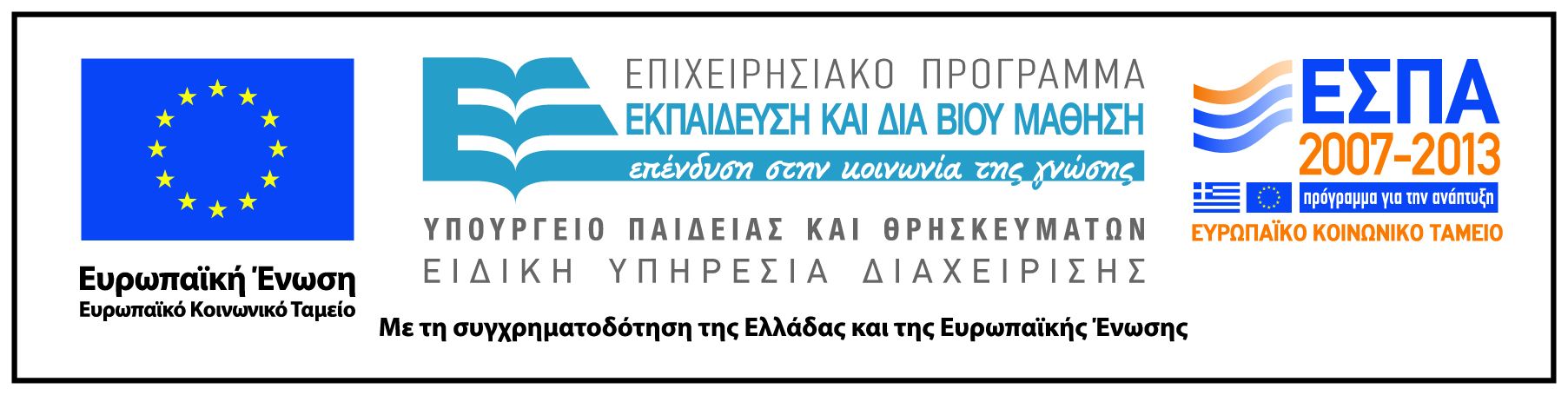